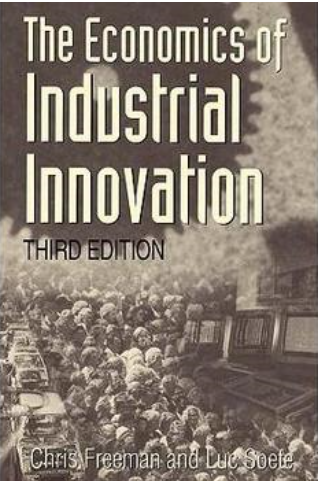 Chapter 11:

Innovation and the Strategy of the firm
Limit
Profit maximum –cant explain the individual innovation project
Traditional economic theory largely ignore the complication of world science and technology
Infinite gradation-people and firm strategies are always changing 
External environment changing(world science and technology) very fast

Within these limits, the firm has a range of options and alternative strategies(depend on their resource, history, management attitudes, luck). But the hazards and risks when the firms attempt any major change in world technology are always present. yet not to innovate is to die. This chapter classifies some possible strategies, and discusses them in relation to R&D , and other innovative activities of the firm.
[Speaker Notes: infinite gradation-people and firm strategies are always changing so generalizations which were true of a previous decade will not necessarily be ture of the next.
Firm develop or survive: should adapt rapidly External environment changing(world science and technology)]
1. Offensive Innovation Strategy

2. Defensive Innovation Strategy

3. Imitative and Dependent Strategies

4. Traditional and Opportunist Strategies
Offensive Innovation Strategy
Offensive strategy firms are one designed to achieve technical and market leadership by being ahead of competitors in the introduction of new products. Firm’s R&D department has a key role in an offensive strategy. These kind of firm will suffer a very long term view and high risks so they usually focus on patent protection and  pursuing substantial monopoly profits to cover the heavy R&D costs.
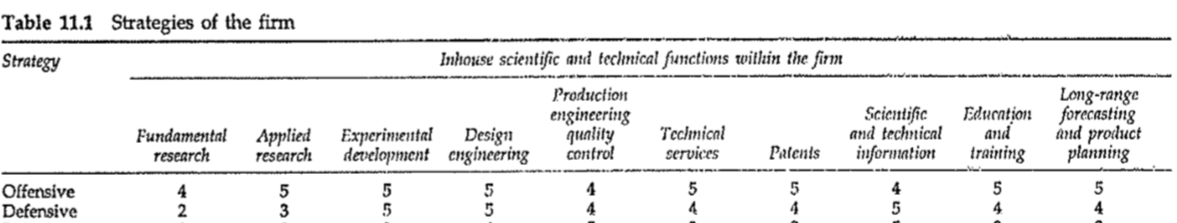 [Speaker Notes: In order to succeed in its offensive strategy the firm will not only need to be good at R&D, it will also need to be able to educate both its customers and its own personnel(highly education intensive)
for the pioneer patents are often a critical method of protecting a technical lead and retaining a monopolistic position]
Argue about Inhouse fundamental research
Leave fundamental research to universities?
The performance of fundamental research is often a valuable means of access to new and old knowledge generated outside the firm, as well as a source of new ideas within the firm. The truth is some of the most successful offensive innovations were partly based on inhouse fundamental research.

Experimental development work
Including design engineering on the one hand (strong problem-solving capacity in designing, building and testing prototypes and pilot plants-heaviest expenditures and need to seek patent protection) and applied research on the other.
[Speaker Notes: Inhouse fundamental research(expensive)—some economist advice to leave fundamental research to universities and the firm can read published results of fundamental scientific research by less invest in it(too narrow)—couse these economist fail to understand the nature of information processing in research , and the peculiar nature of the interface between science and technology. The truth is some of the most successful offensive innovations were partly based on inhouse fundamental research.

although access to basic scientific knowledge may often be important, the most critical technological functions for the firm pursuing an offensive innovation strategy will be those centred on experimental development work including design engineering(strong problem-solving capacity in designing, building and testing prototypes and pilot plants-heaviest expenditures and need to seek patent protection) on the one hand and applied research on the other.]
Defensive Innovation Strategy
Defensive innovation strategy may as research intensive as offensive strategy，the different lie in the nature and timing of innovations. They concerned mainly with minor improvements, modifications of existing products and process, technical services and other work with short time horizons ,maybe also offer lower cost. So, Experimental development and design are just as important for the defensive innovator as for the offensive innovator
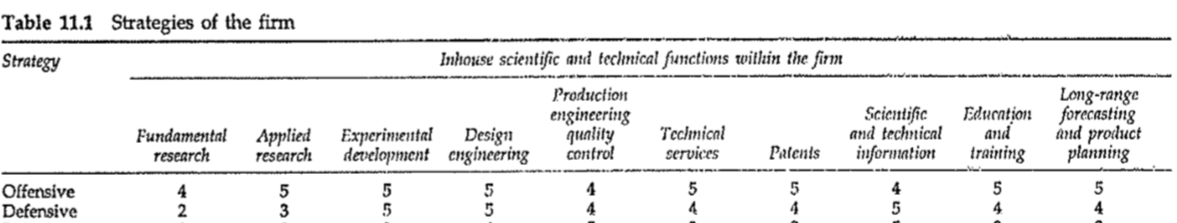 The strategy which a firm is able or willing to pursue is strongly influenced by its national environment and government policy.

European: since the war have generally been unable or unwilling to attempt offensive innovations in the semiconductor industry and their role has been almost entirely defensive.
Many firms in the offensive group are US firms, while most firm in the developing countries are imitative, dependent or traditional.
Japan: since 1990 Japanese firms strategy move from traditional to imitative then to defensive and offensive innovations. Because Japanese national policy has been designed to facilitate this progression.
[Speaker Notes: Commonly, the large multi-product firm like chemical or electrical firm will contain both offensive and defensive strategies in its various product lines.]
Imitative and dependent Strategies
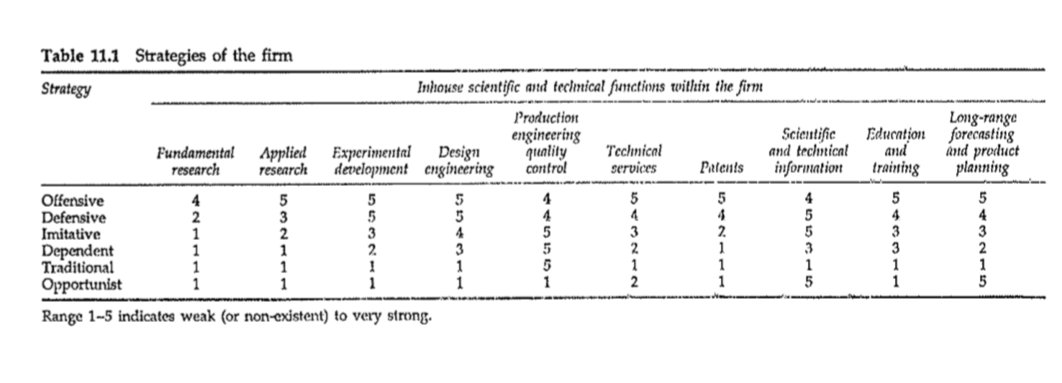 [Speaker Notes: Try to be more efficient in the basic production process which closely linked to manufacturing. So, production engineering and design are two technical function in which the imitatior must be strong. Also, scientific and technical information service is very important to be well-informed about change in production techniques and in the market. so it is important too.]
Imitative and dependent Strategies
If national policies and firm strategies are strongly oriented toward catch-up, which respect to trainig, education, financial investment and the import of technology, then it may be possible to latecomers to turn their lateness into a competitive advantage. (eg. British cotton industry, an offensive innovators in the late 18 century, were overtaken by catch-up firms in latecomer countries.
Imitative and dependent Strategies
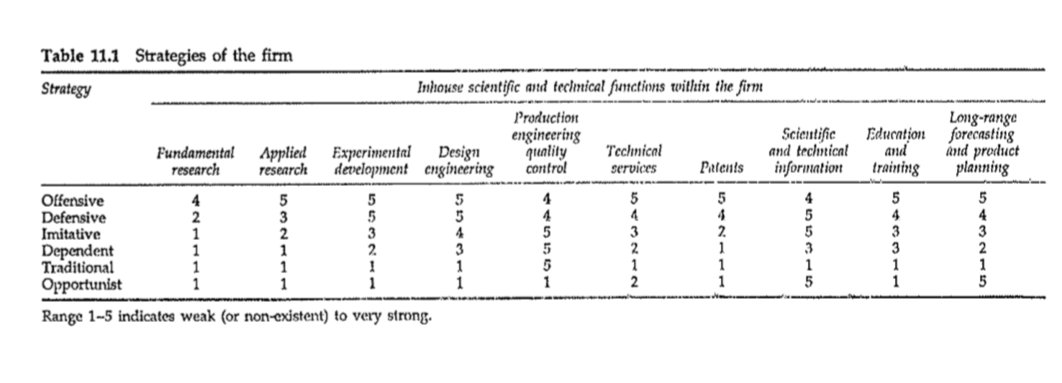 But the dependent small subcontract firm may also move from a dependent status to innovative firms by upgrading of their specialized knowledge in a narrow field by help from its major customers.
Traditional and Opportunist Strategies
Traditional strategies 
Lack the scientific and technical capacity but can cope with fashion design change. Technology based on craft skill(handicrafts, restaurant and decorators etc.)
Scientific input are minimal or non-exist.
Can have a good survival power in highly industrialized capitalist economies ,but already have been driven out in fast change technology.
[Speaker Notes: Can have a good survival power in highly industrialized capitalist economies ,but already have been driven out in fast change technology.]
Traditional and Opportunist Strategies
Opportunist
in 20 century, the industries generated by R&D has shifted toward a more research intensive economy and a higher rate of technical change.In 21 century, this change is extending to service industries
Argue the boundaries between services and manufacturing firm. (IBM) 
The tendency is manufacturing moving into service area. 
Because of the world wide diffusion of ICT, firms need to rethinking their strategies.
Conclusion